Chào mừng thầy cô và các em 
đến với môn Tiếng Việt
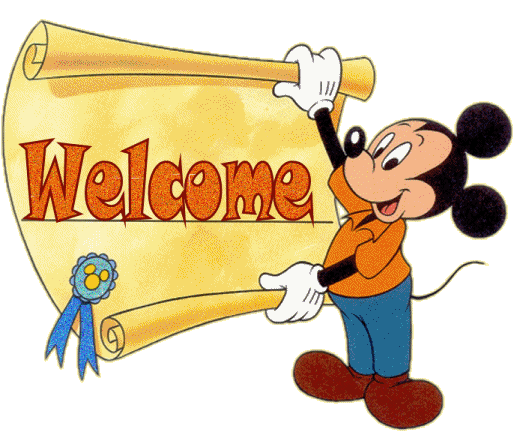 Tiết 3
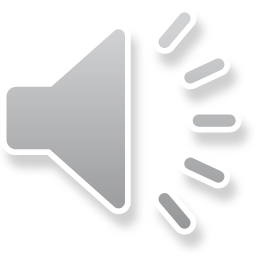 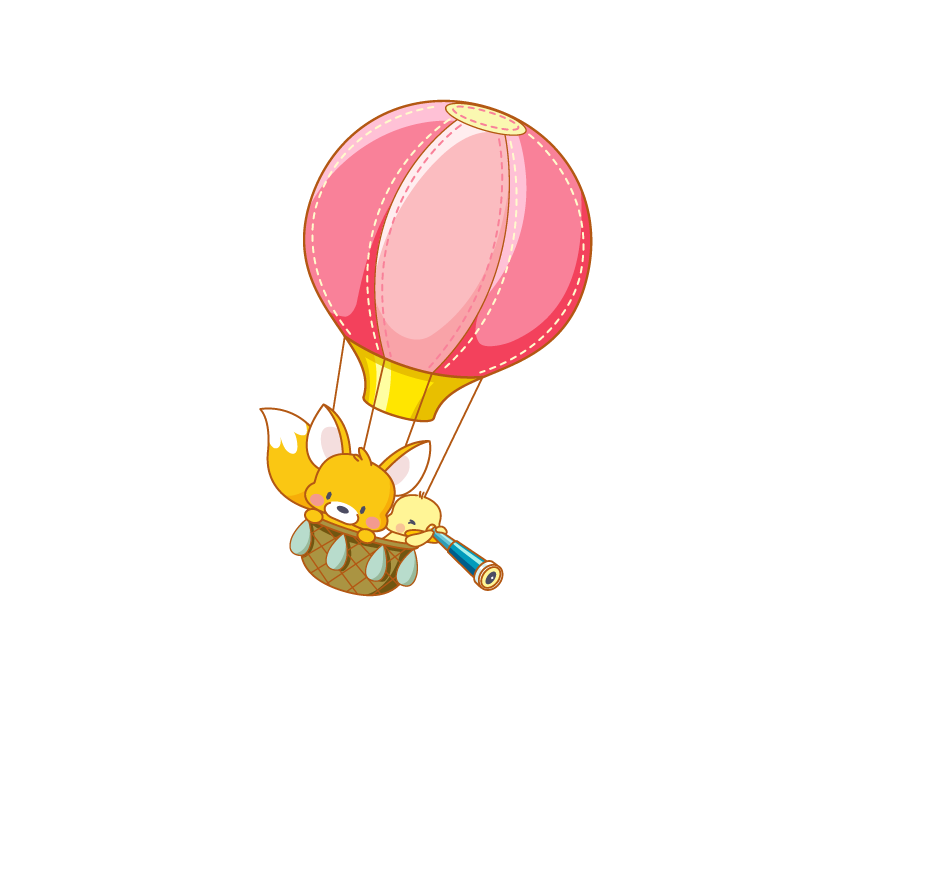 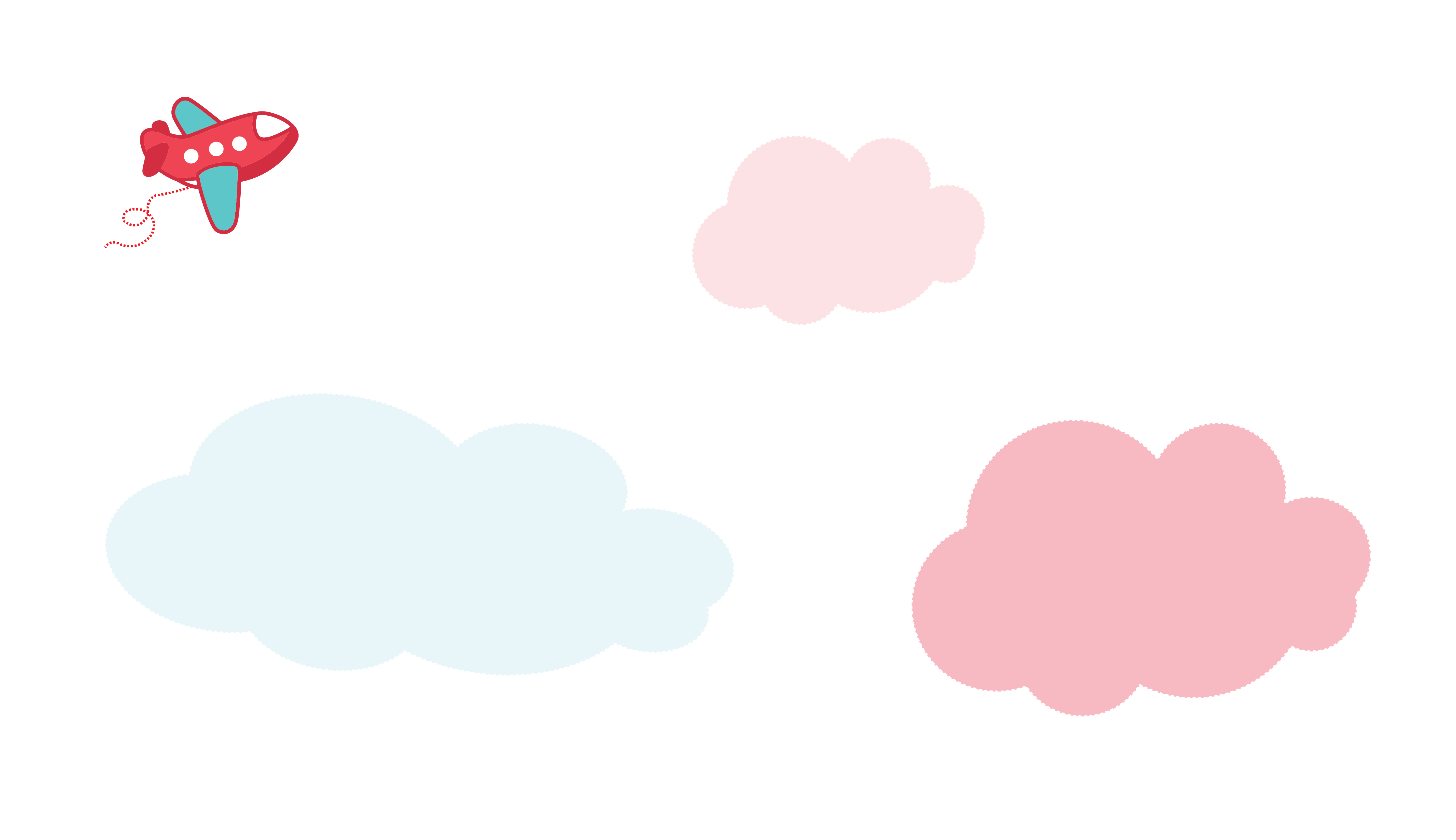 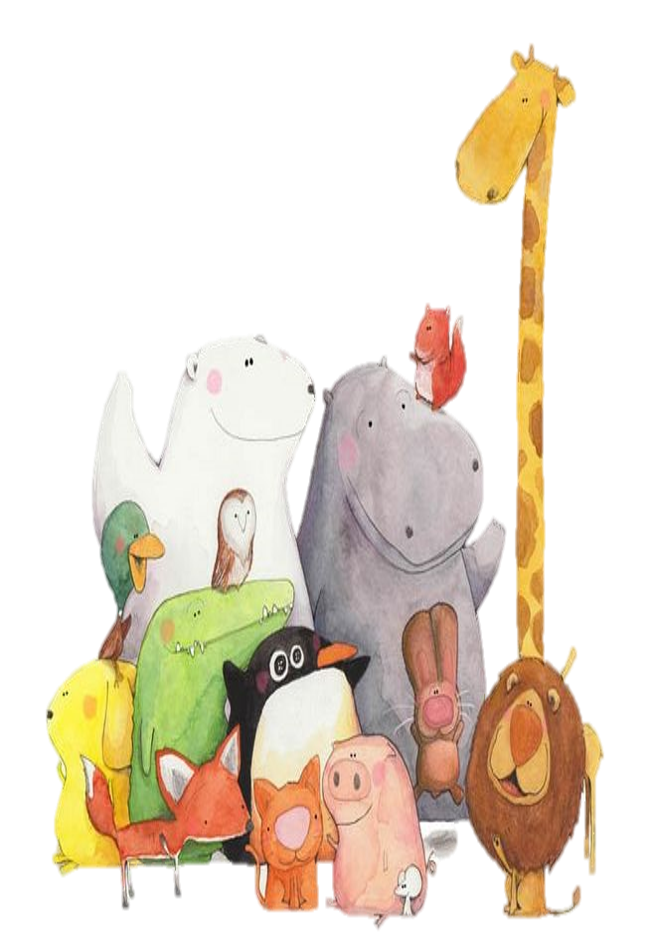 Tập viết chữ P hoa
P
Viết chữ hoa P
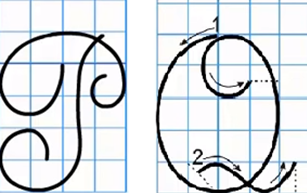 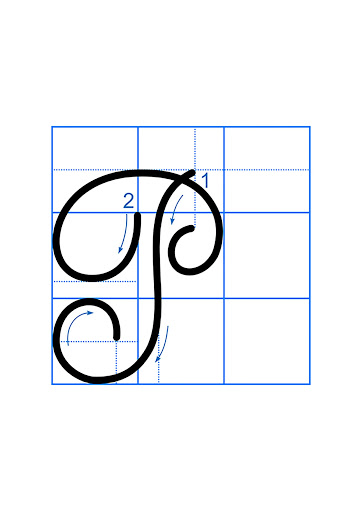 Cấu tạo chữ P
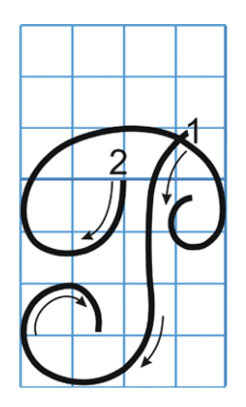 + Cao 5 ô ly
+ Rộng 4 ô li
+ Viết 2 nét: Móc ngược trái, (phía trên hơi lượn, đầu móc hơi cong vào phía trong) và nét cong trên (hai đầu nét lượn vào trong không đều, hướng sang bên phải.
P
Viết chữ hoa P (cỡ vừa)
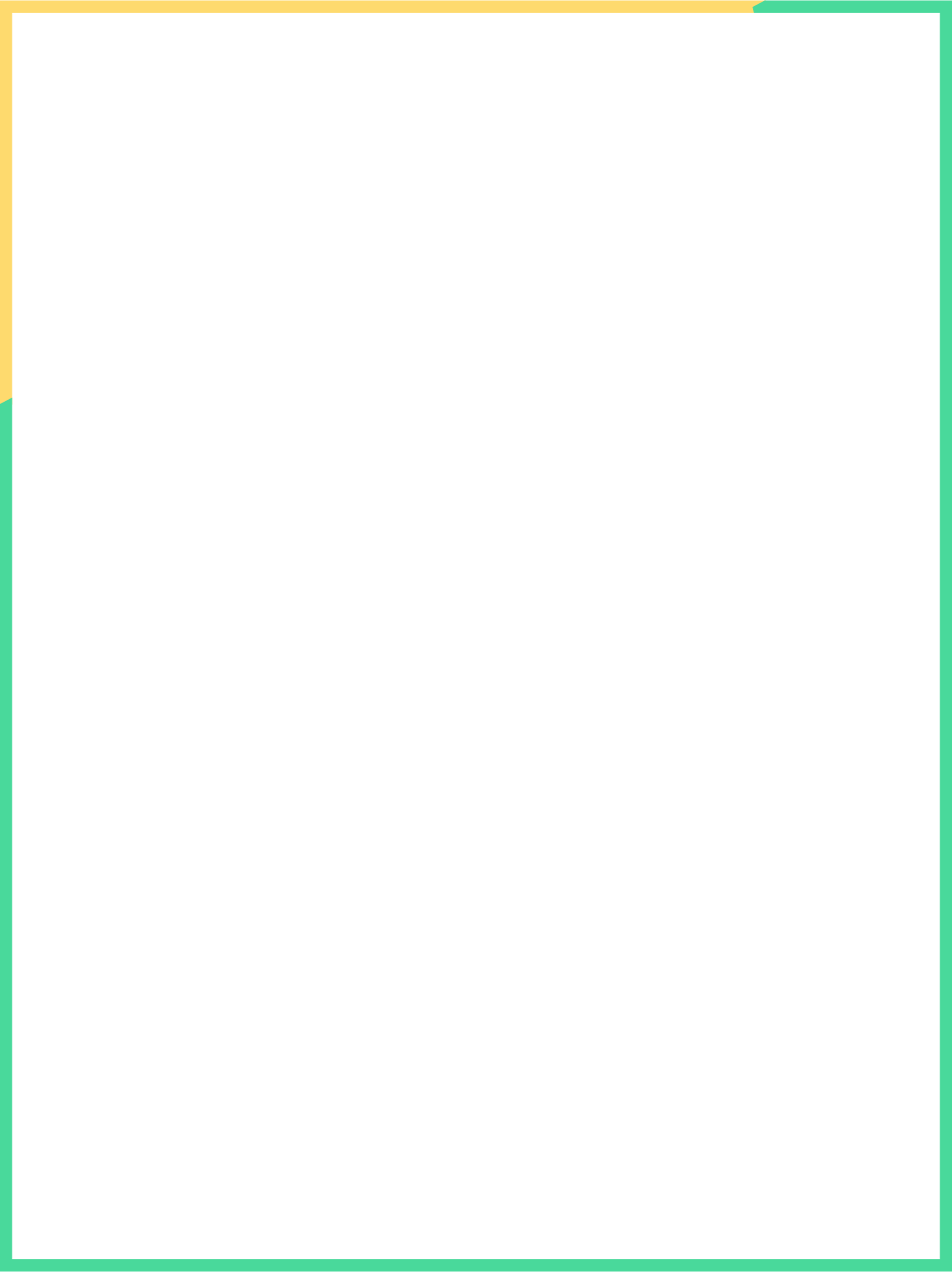 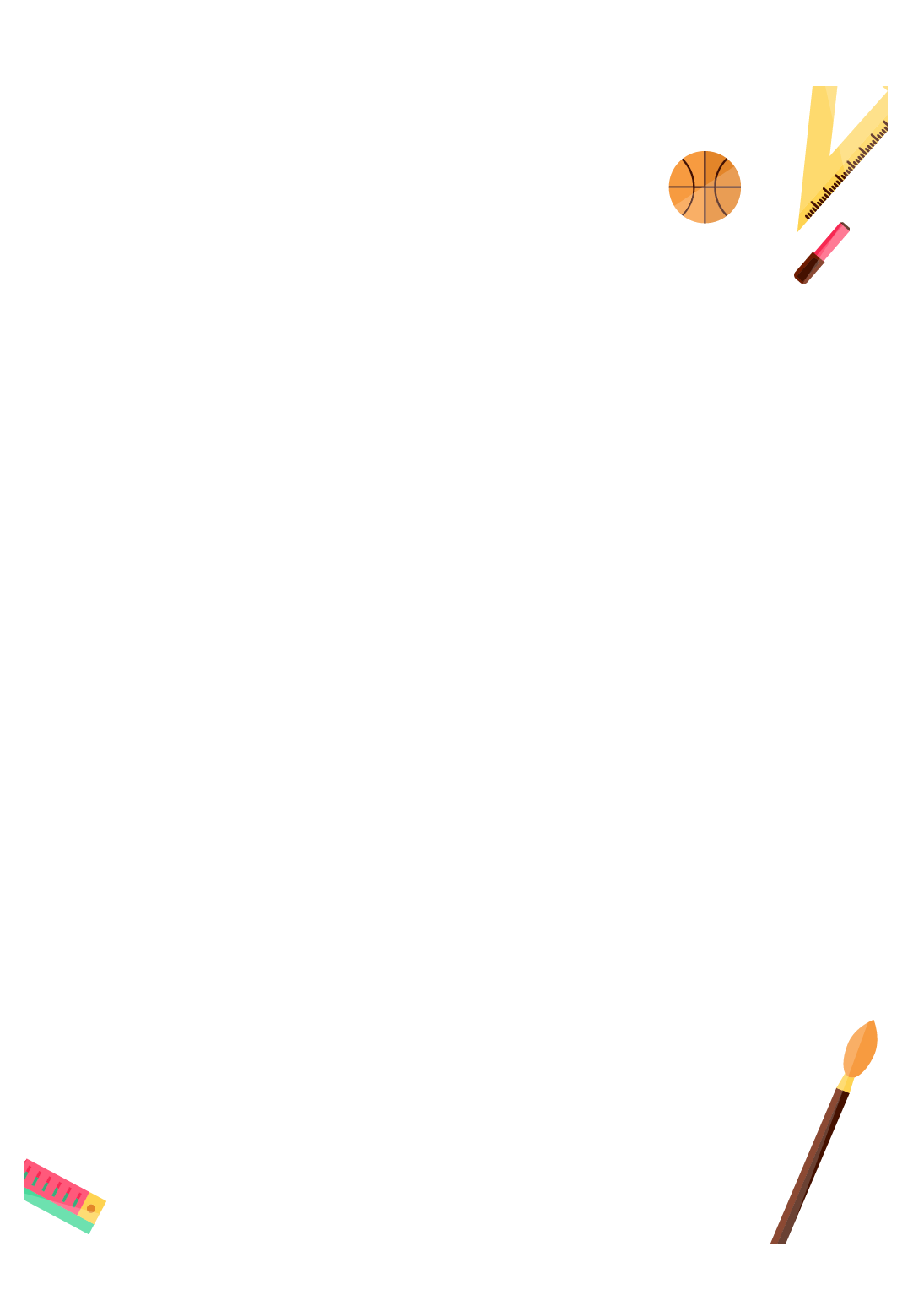 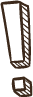 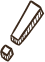 Viết bảng con
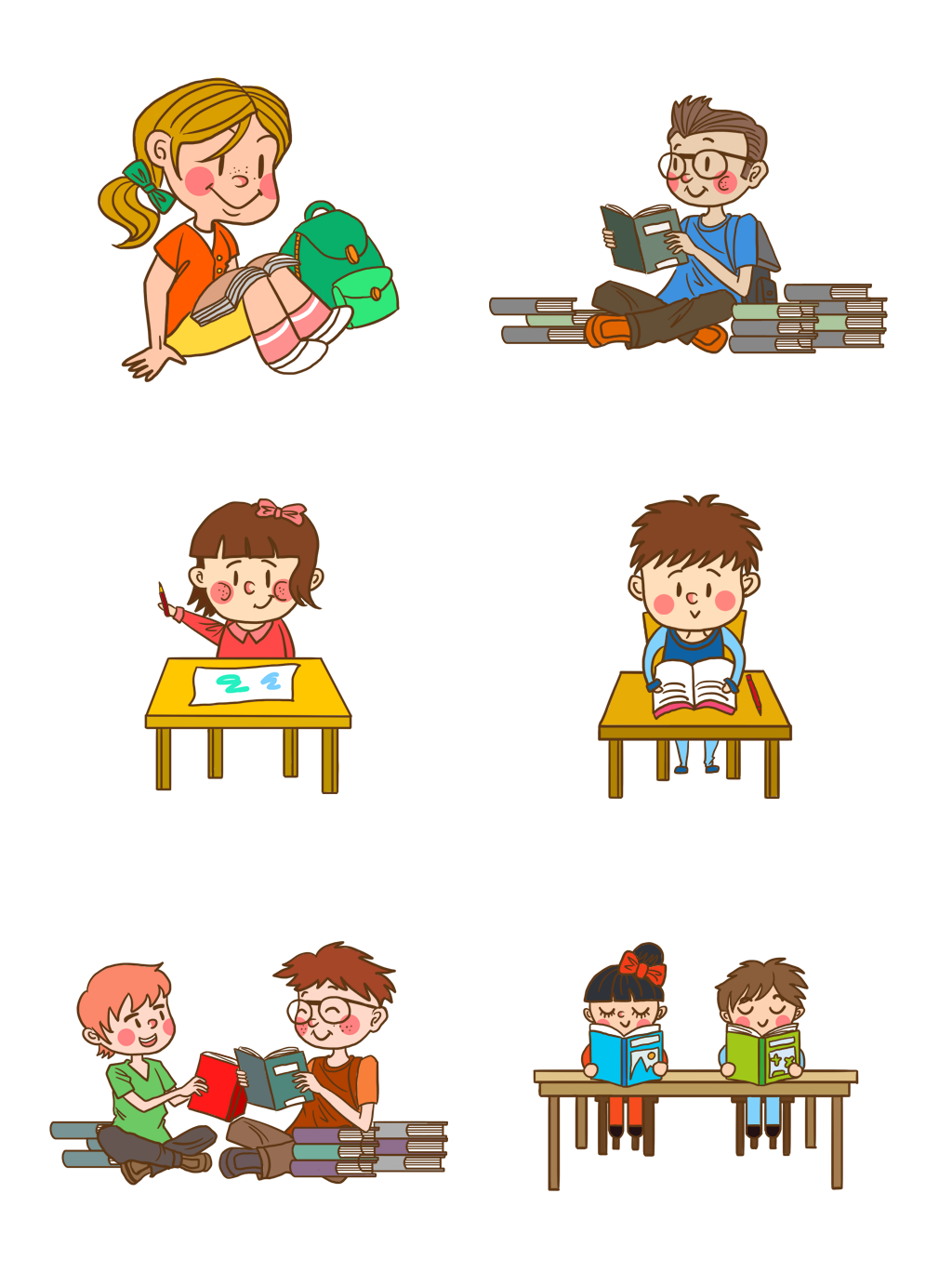 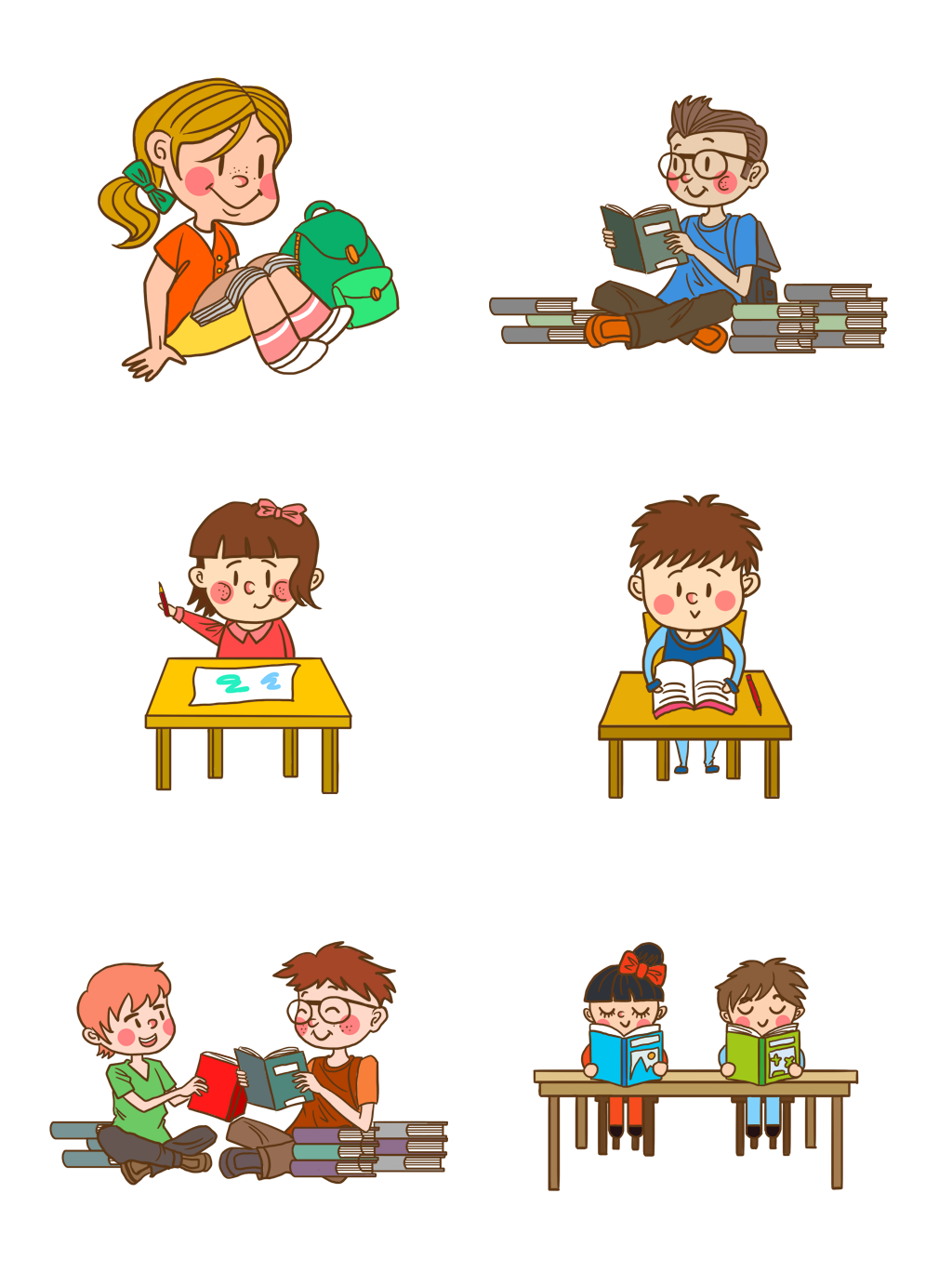 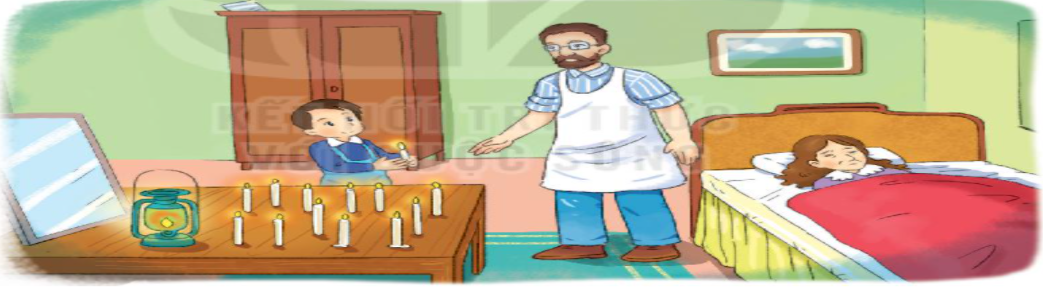 VIẾT ỨNG DỤNG
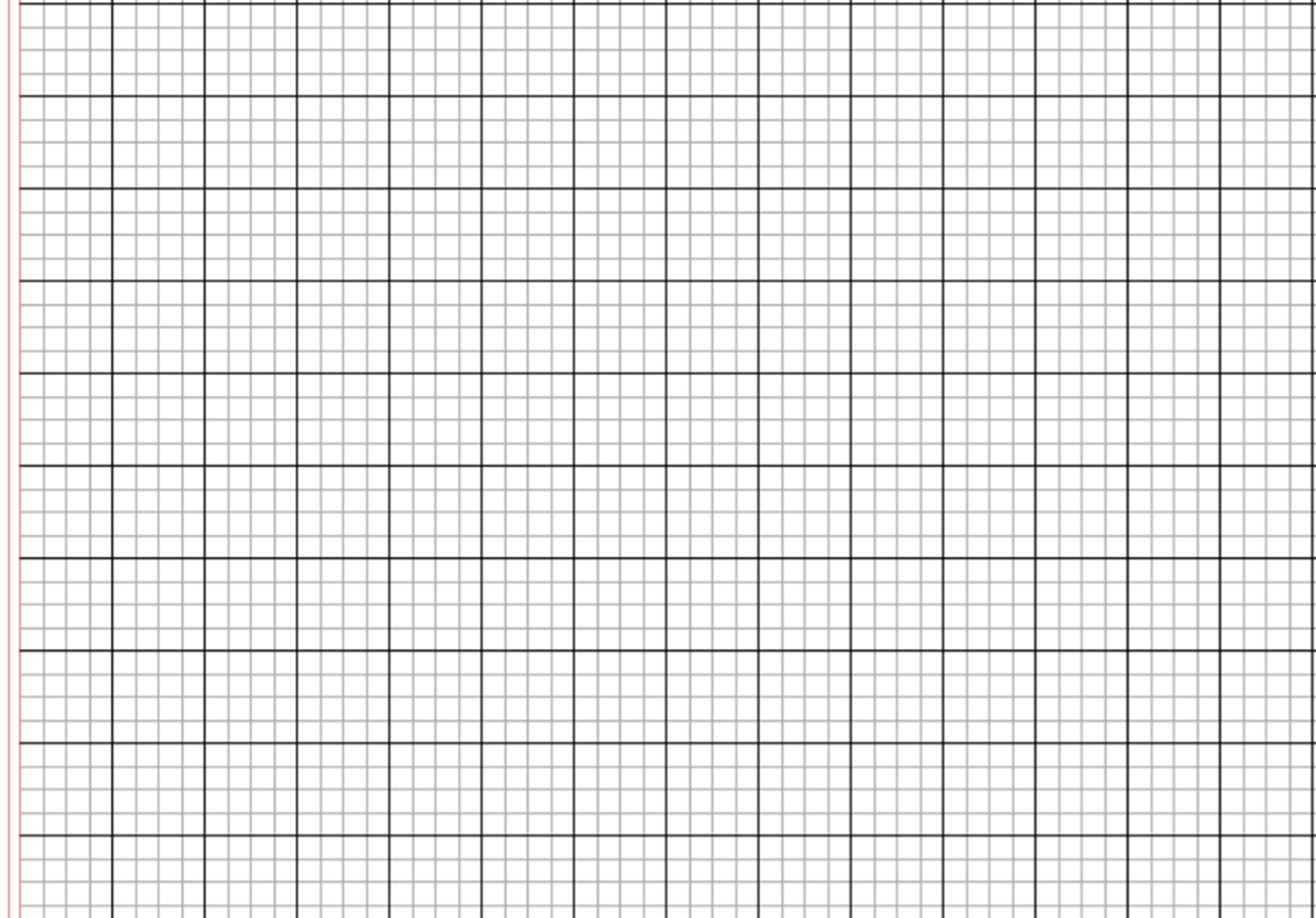 PhưŖg wở đỏ ǟực jŎ gŉ ǇrƟ.
a. Chữ cái nào được viết hoa? 

b. Khoảng cách giữa các chữ ghi tiếng như thế nào?

c. Những chữ cái nào cao 2.5 li ?
 Chữ  P.
 Khoảng cách giữa các chữ ghi tiếng là 1 con chữ o.
 Chữ  P, g, h.
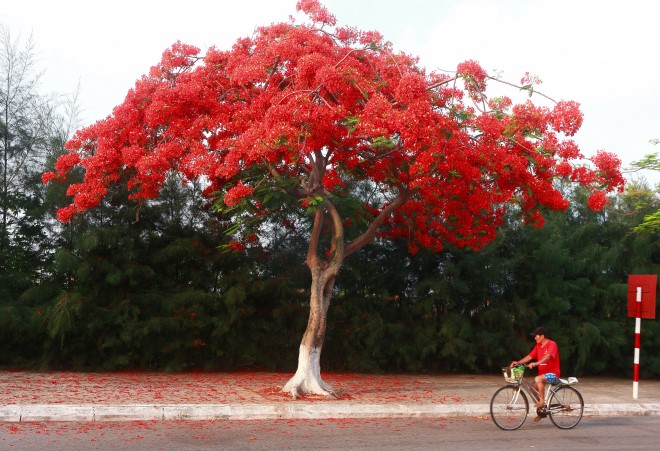 P
Phượng
P
Phượng
Phượng nở đỏ ǟực một góc trời.
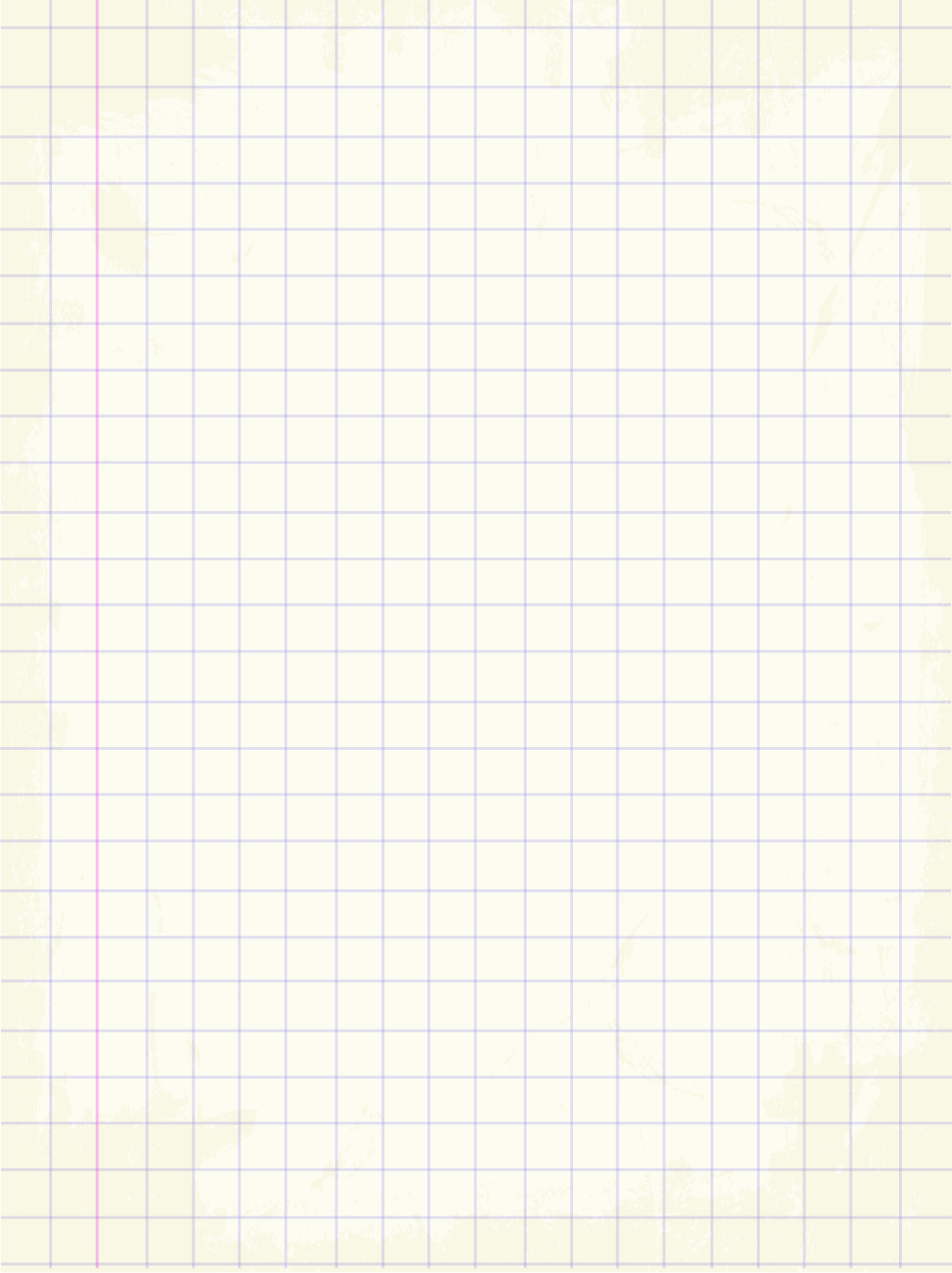 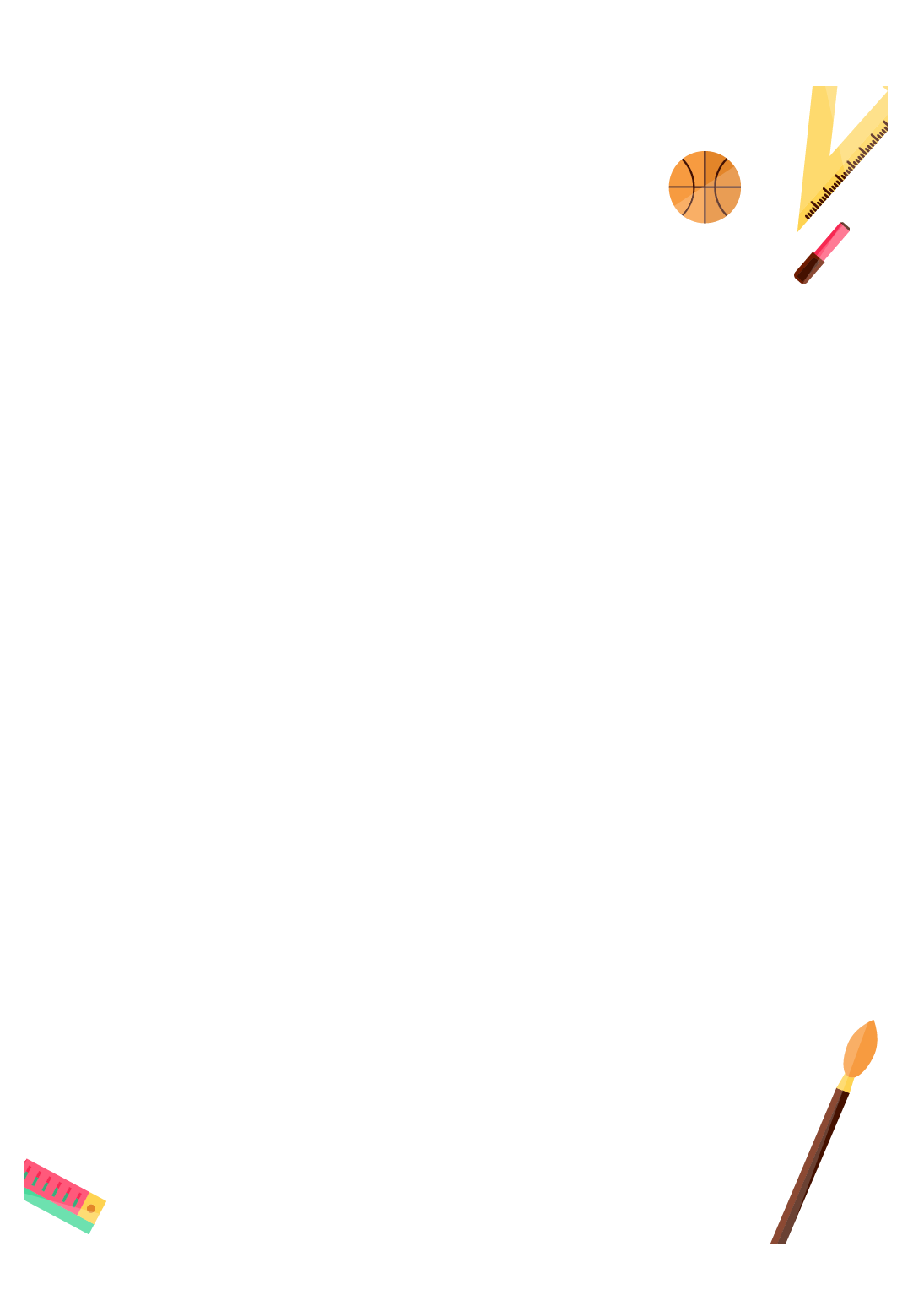 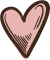 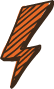 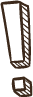 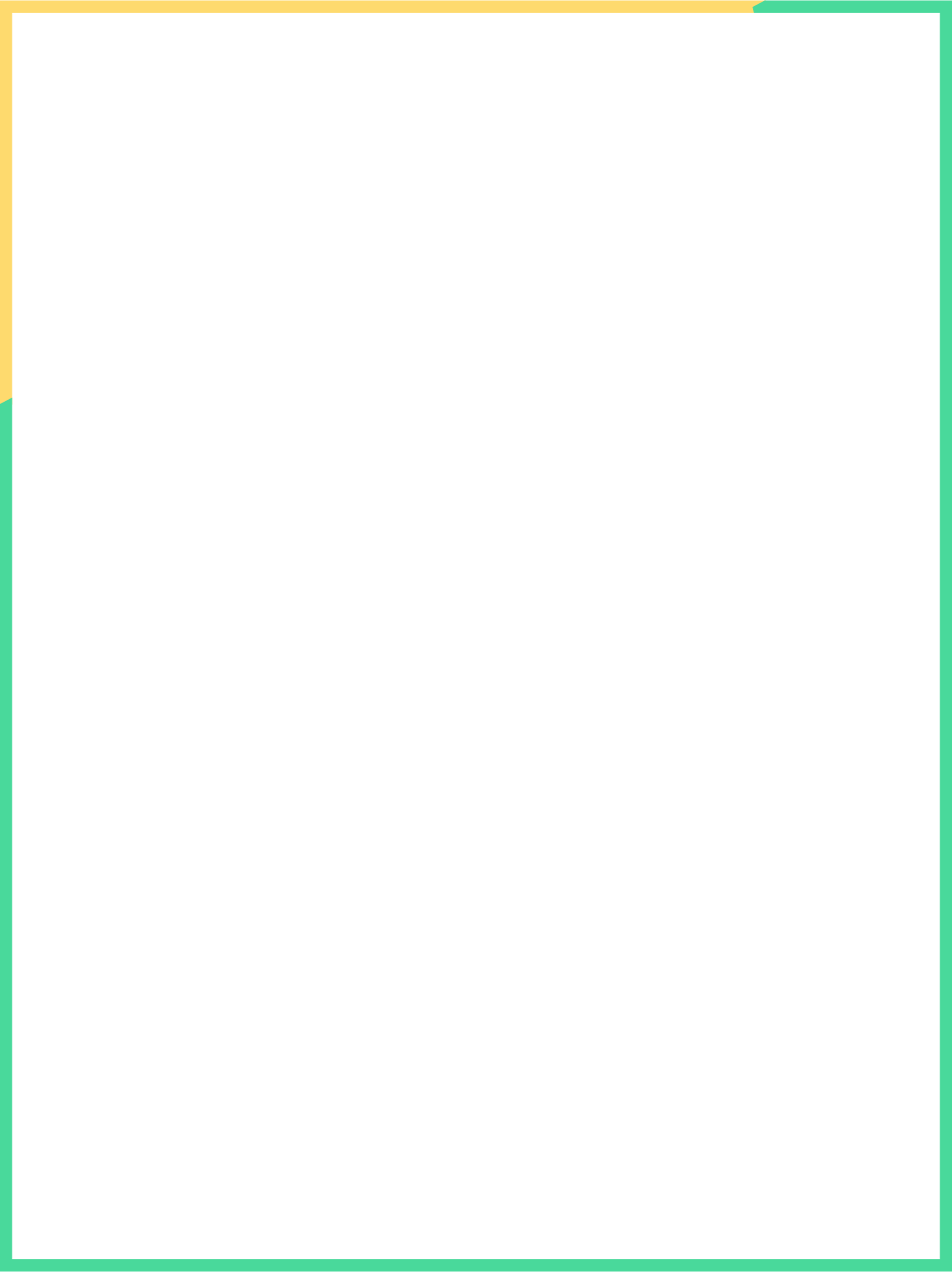 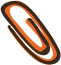 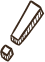 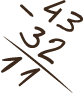 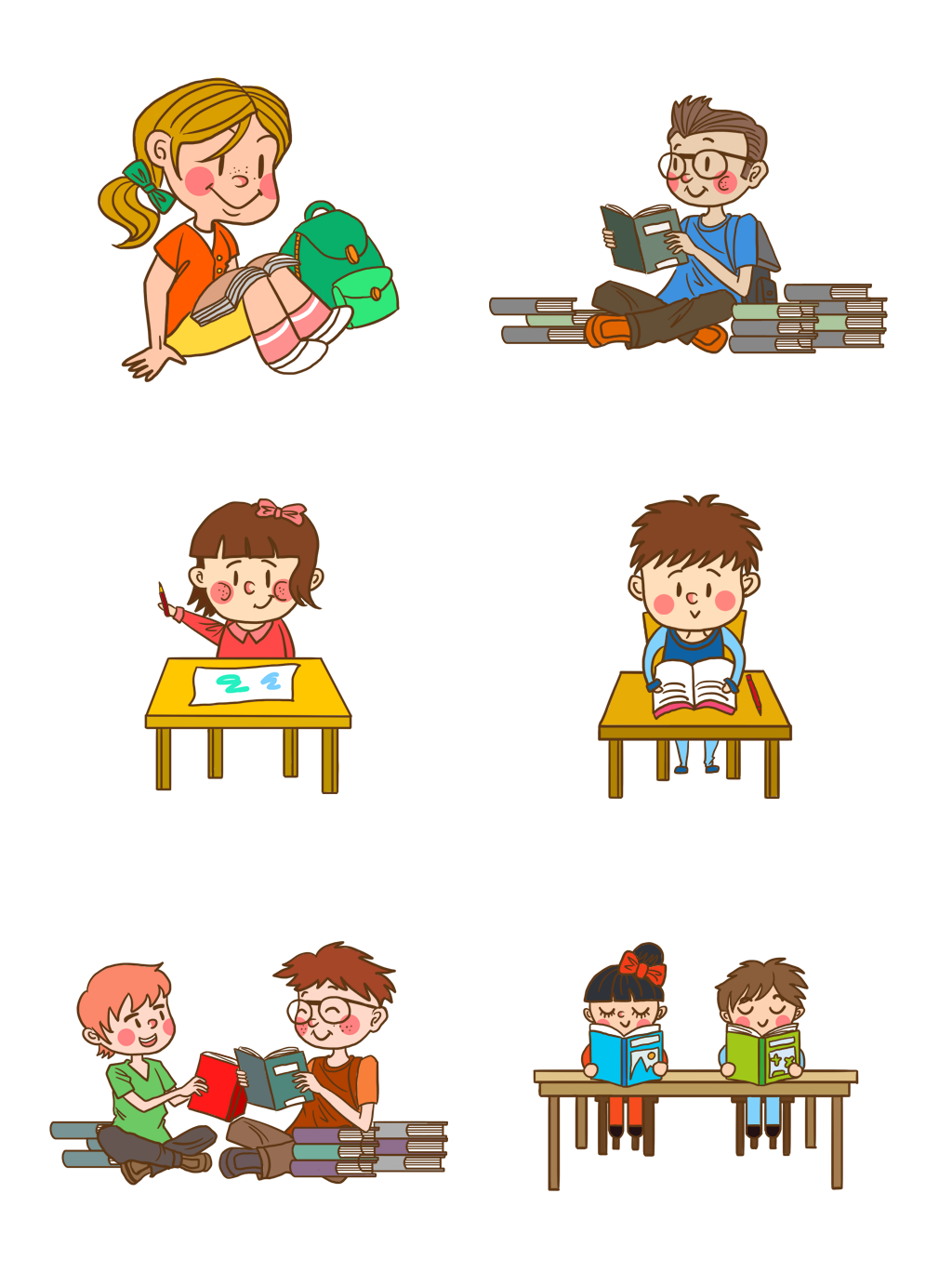 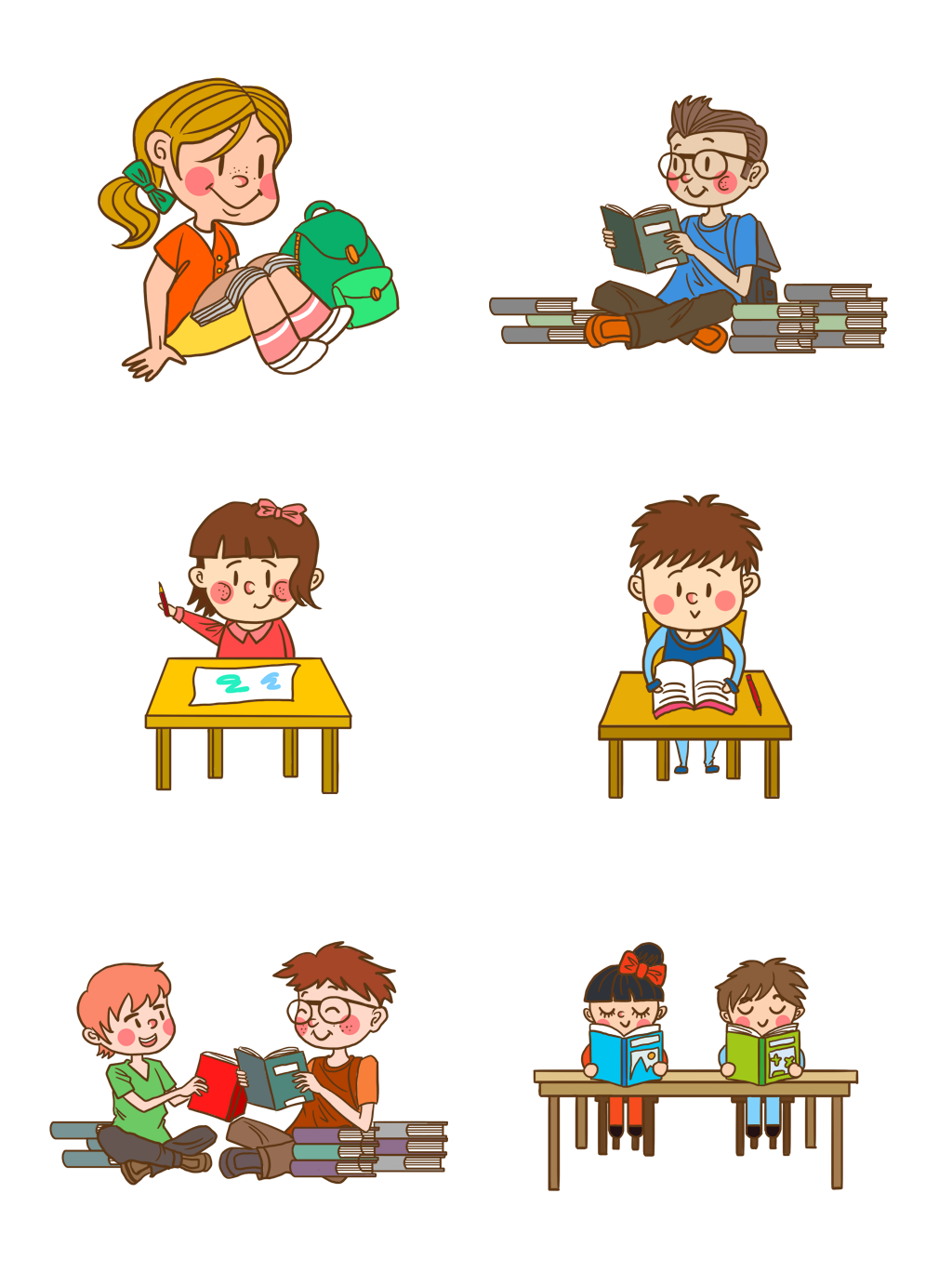 Học sinh viết vào vở
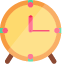 Design by: Hương Thảo – tranthao121004@gmail.com
[Speaker Notes: Bài giảng thiết kế bởi: Hương Thảo - tranthao121006@gmail.com]